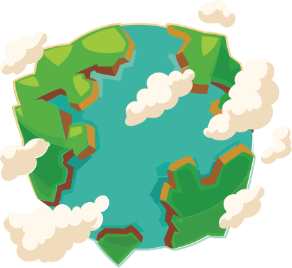 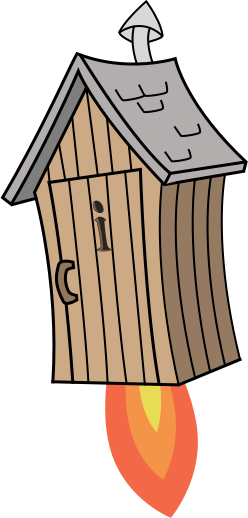 Foundation
Term 3 - Block 2 - Measurement Weight and Volume
Lesson 1 - To be able to explore weight and mass
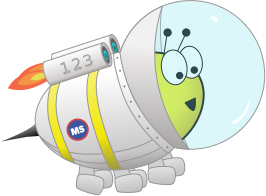 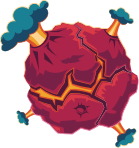 Weight and Volume
1
3
To be able to explore weight and mass
Success criteria:
I can use phrases such as “heavier than”, “lighter than” and “equal to” when inspecting objects and when using scales to compare the weight of two or more objects 
 I can explain my reasoning when using phrases such as “heavier than”, “lighter than” and “equal to” when inspecting objects and when using scales to compare the weight of two or more objects
Foundation - Term 3 - Block 2 - Measurement Weight and Volume - Lesson 1
To be able to explore weight and mass
Starter:
Which one does not belong?






Explain your answer.
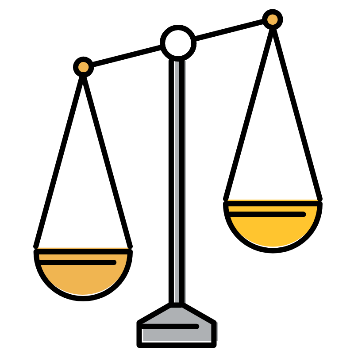 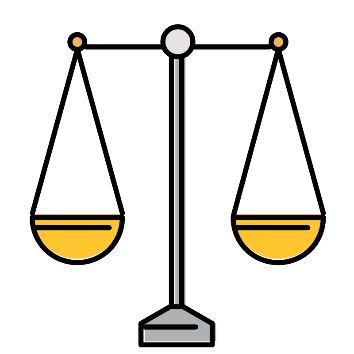 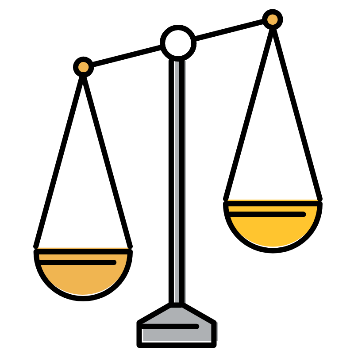 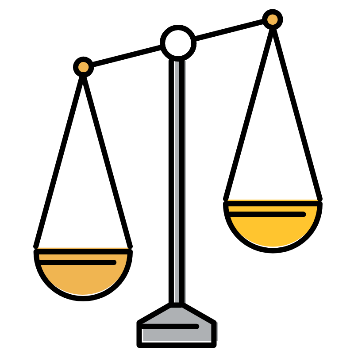 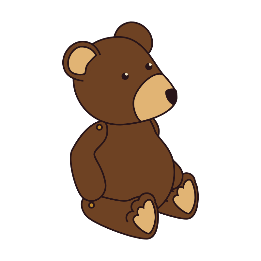 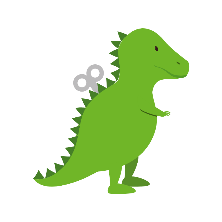 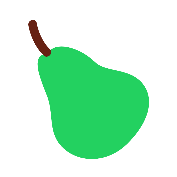 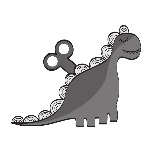 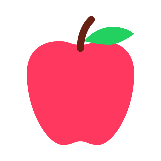 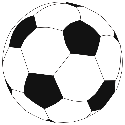 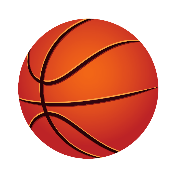 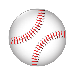 To be able to explore weight and mass
Starter:
Which one does not belong?






The second set of scales does not belong as they are balanced. Whereas the other sets of scales each have one object heavier than the other.
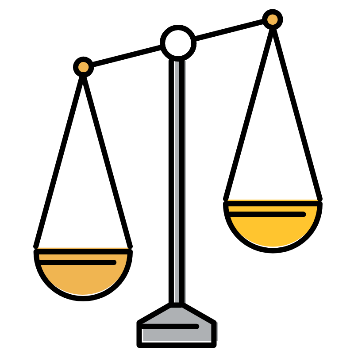 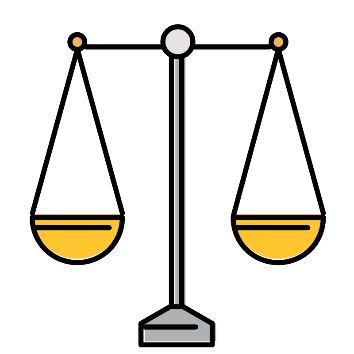 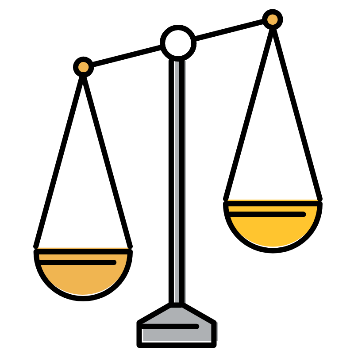 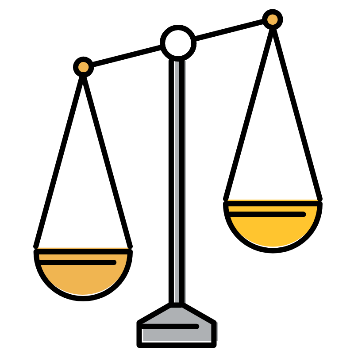 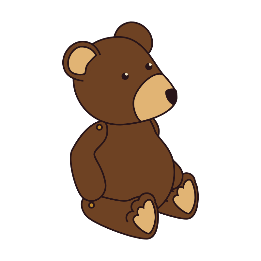 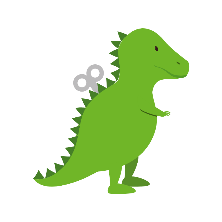 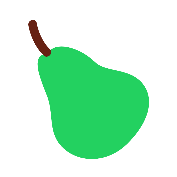 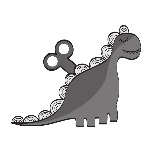 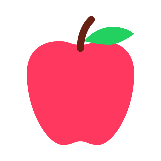 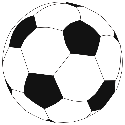 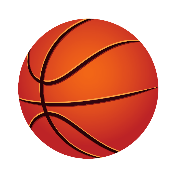 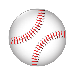 To be able to explore weight and mass
Activity 1:
Choosing two objects each time, decide whether you think one object is heavier than or lighter than the other, or if you think they are equal in weight to each other.
Then, use a set of scales to check. 
Use the following sentence stems:
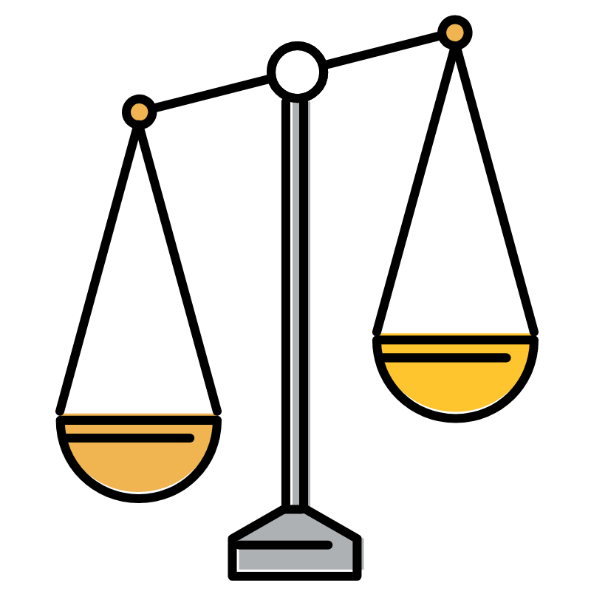 ____ is heavier than ____.
____ is lighter than ____.
To be able to explore weight and mass
Activity 1:
Choosing two objects each time, decide whether you think one object is heavier than or lighter than the other, or if you think they are equal in weight to each other.
Then, use a set of scales to check. 
Teacher / peer assessment
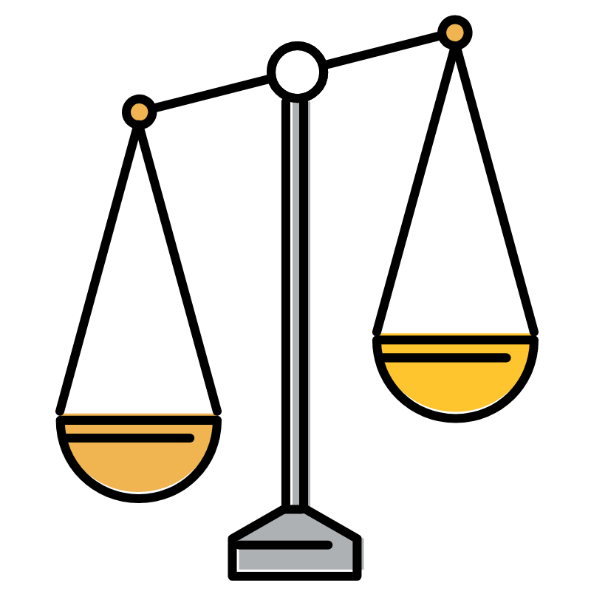 ____ is heavier than ____.
____ is lighter than ____.
To be able to explore weight and mass
Talking Time:
Referring to the image, complete the sentence below by choosing the correct phrase:
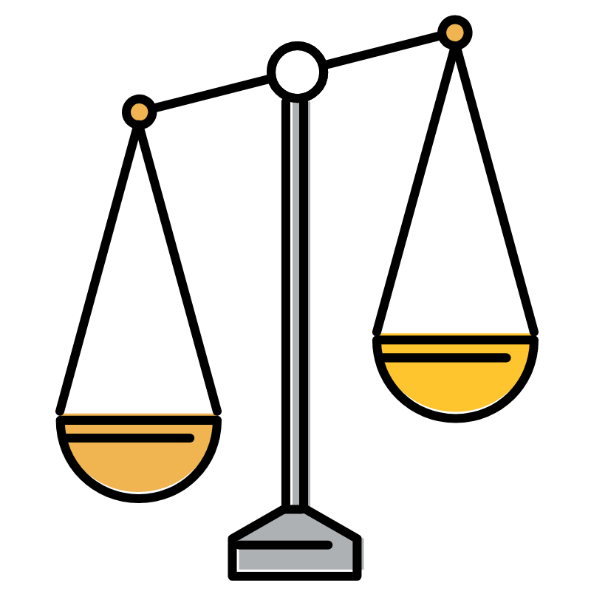 The green toy
is heavier than
the silver toy.
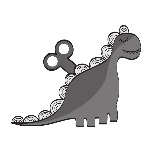 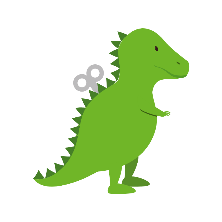 is lighter than
is equal to
To be able to explore weight and mass
Talking Time:
Referring to the image, complete the sentence below by choosing the correct phrase:
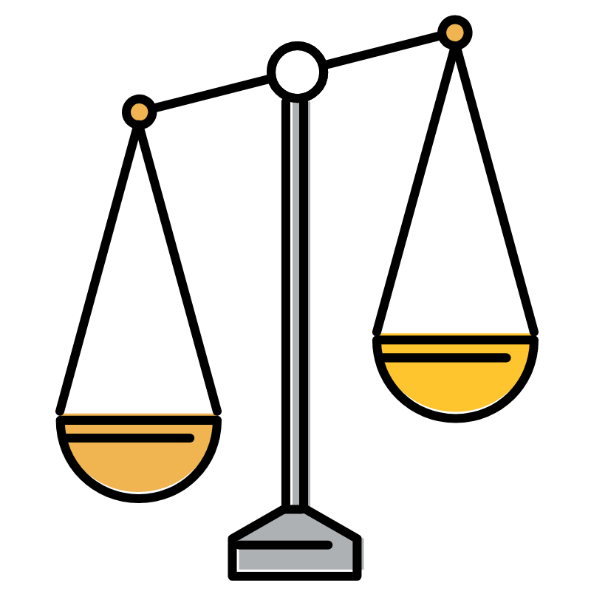 The green toy
is heavier than
the silver toy.
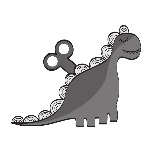 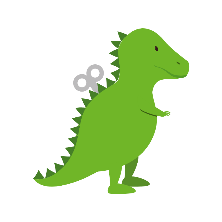 is lighter than
is equal to
To be able to explore weight and mass
Talking Time:
Referring to the image, complete the sentence below by choosing the correct phrase:
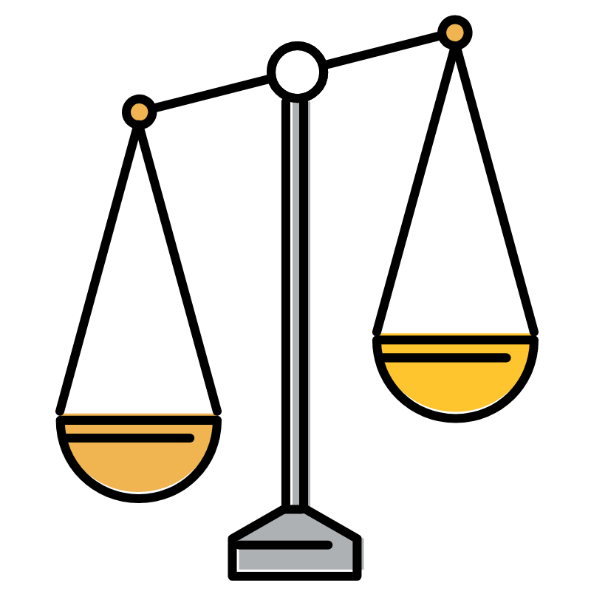 the apple.
is heavier than
The orange ball
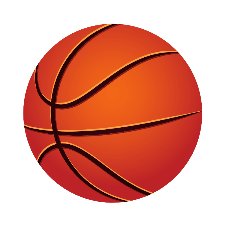 is lighter than
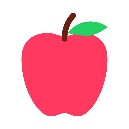 is equal to
To be able to explore weight and mass
Talking Time:
Referring to the image, complete the sentence below by choosing the correct phrase:
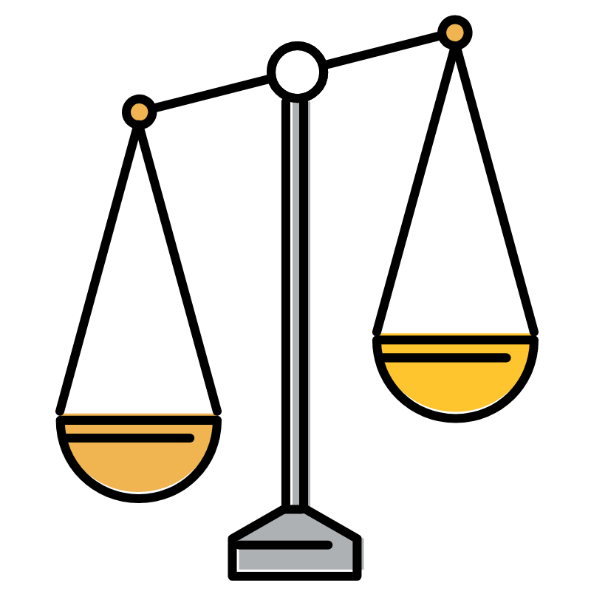 The orange ball
is heavier than
the apple.
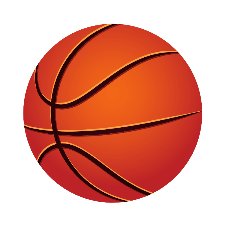 is lighter than
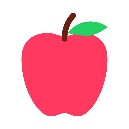 is equal to
To be able to explore weight and mass
Talking Time:
Referring to the image, complete the sentence below by choosing the correct phrase:
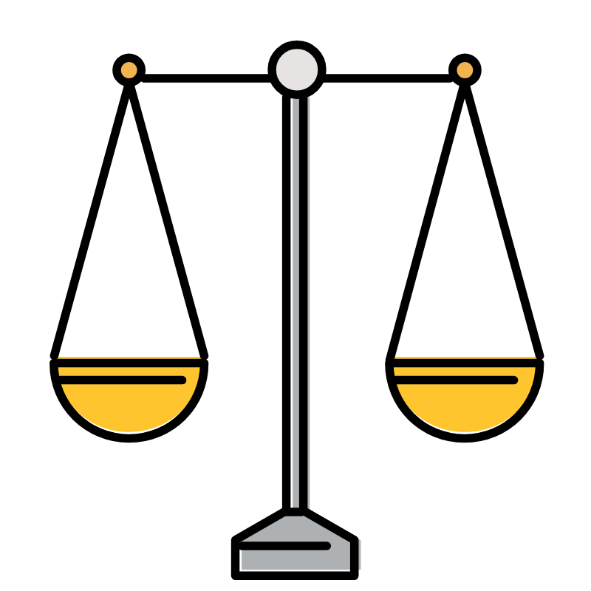 The apple
is heavier than
the pear.
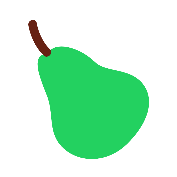 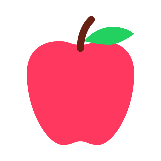 is lighter than
is equal to
To be able to explore weight and mass
Talking Time:
Referring to the image, complete the sentence below by choosing the correct phrase:
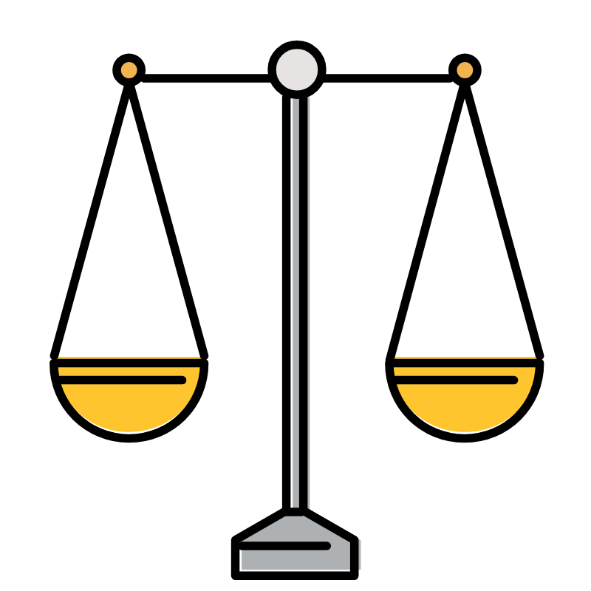 The apple
is heavier than
the pear.
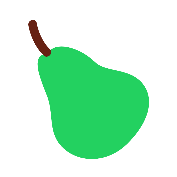 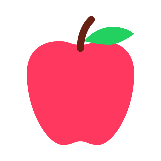 is lighter than
is equal to
To be able to explore weight and mass
Talking Time:
Referring to the image, complete the sentence below by choosing the correct phrase:
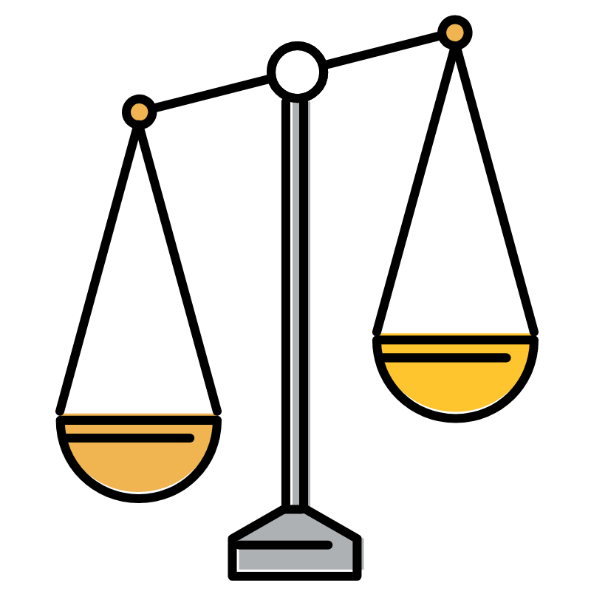 The base-ball
is heavier than
the teddy bear.
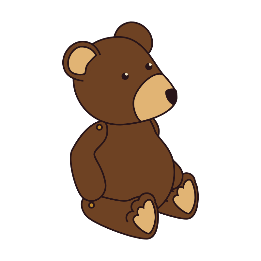 is lighter than
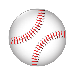 is equal to
To be able to explore weight and mass
Talking Time:
Referring to the image, complete the sentence below by choosing the correct phrase:
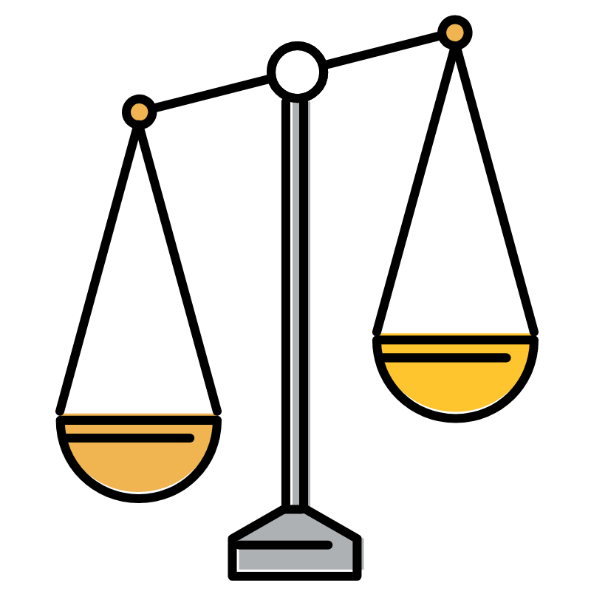 The base-ball
is heavier than
the teddy bear.
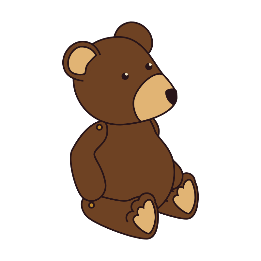 is lighter than
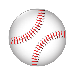 is equal to
To be able to explore weight and mass
Talking Time:
Referring to the image, complete the sentence below by choosing the correct phrase:
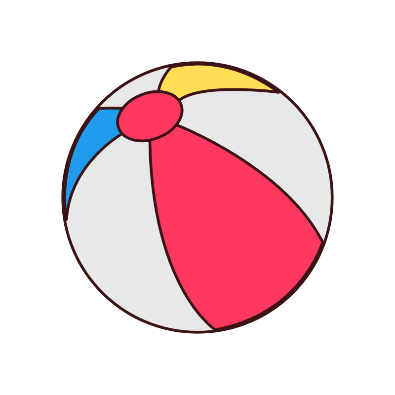 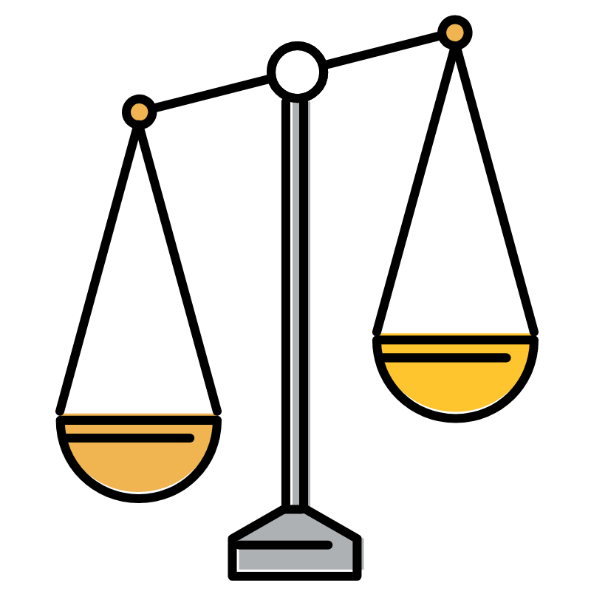 The apple
is heavier than
the beach ball.
is lighter than
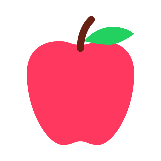 is equal to
To be able to explore weight and mass
Talking Time:
Referring to the image, complete the sentence below by choosing the correct phrase:
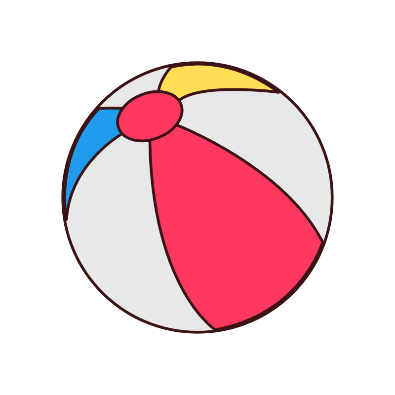 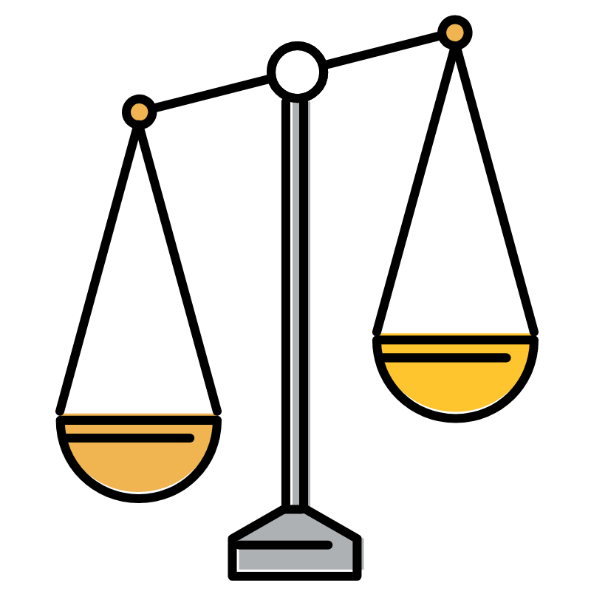 The apple
is heavier than
the beach ball.
is lighter than
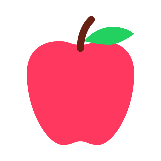 is equal to
To be able to explore weight and mass
Talking Time:
Referring to the image, complete the sentence below by choosing the correct phrase:
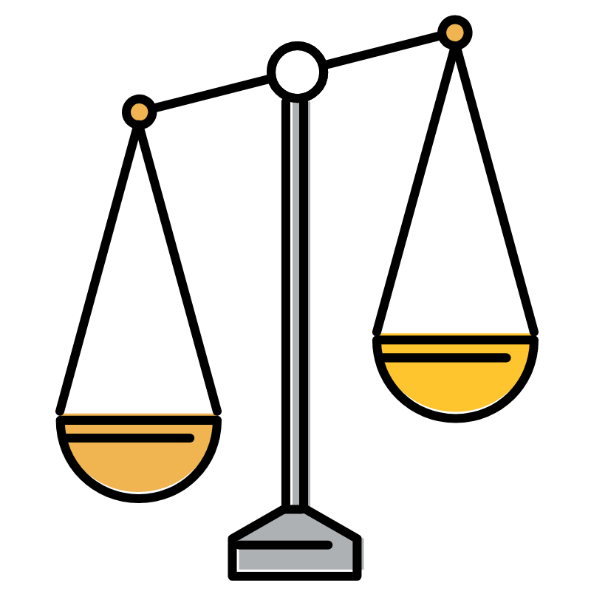 The pear
is heavier than
the ball.
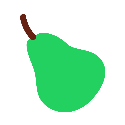 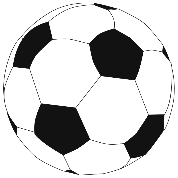 is lighter than
is equal to
To be able to explore weight and mass
Talking Time:
Referring to the image, complete the sentence below by choosing the correct phrase:
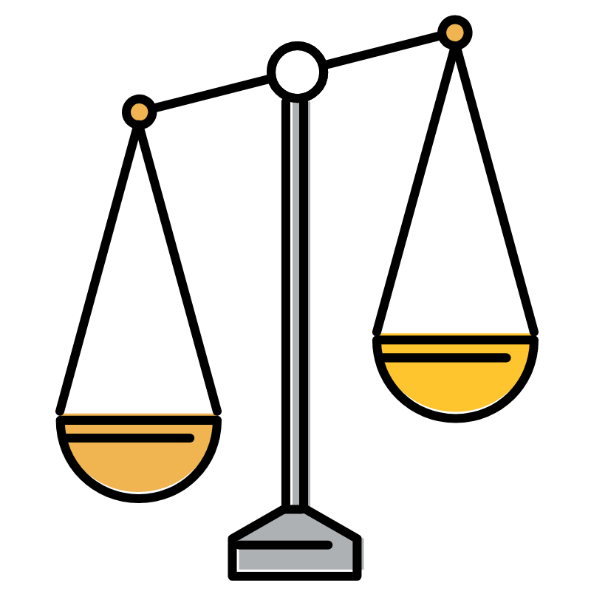 The pear
is heavier than
the ball.
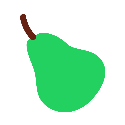 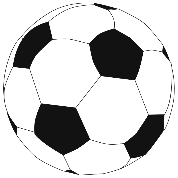 is lighter than
is equal to
To be able to explore weight and mass
Talking Time:
Referring to the image, complete the sentence below by choosing the correct phrase:
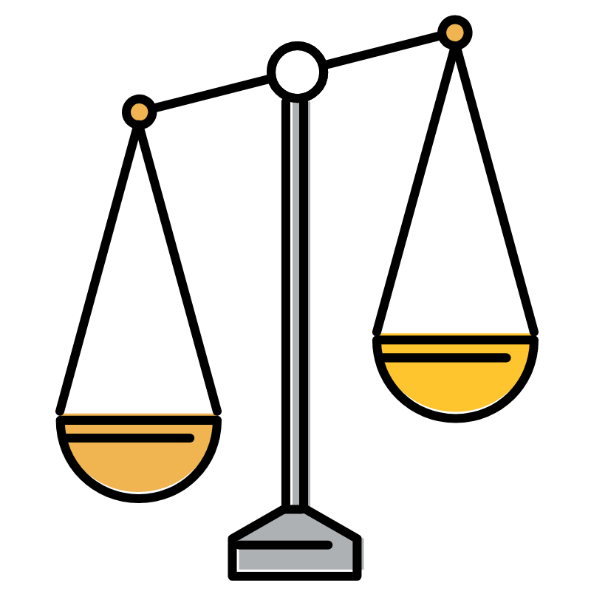 The silver toy
is heavier than
the apple.
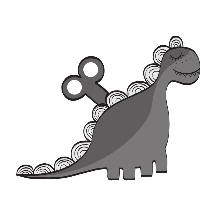 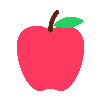 is lighter than
is equal to
To be able to explore weight and mass
Talking Time:
Referring to the image, complete the sentence below by choosing the correct phrase:
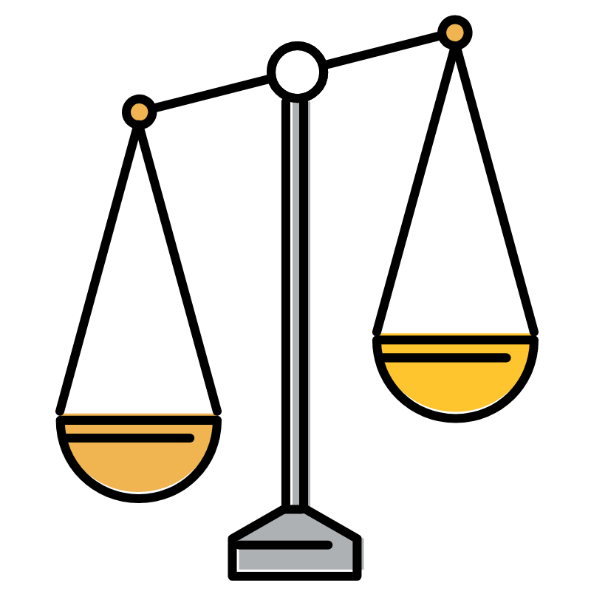 The silver toy
is heavier than
the apple.
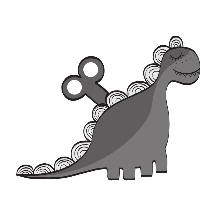 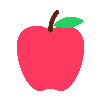 is lighter than
is equal to
To be able to explore weight and mass
Talking Time:
Referring to the image, complete the sentence below by choosing the correct phrase:
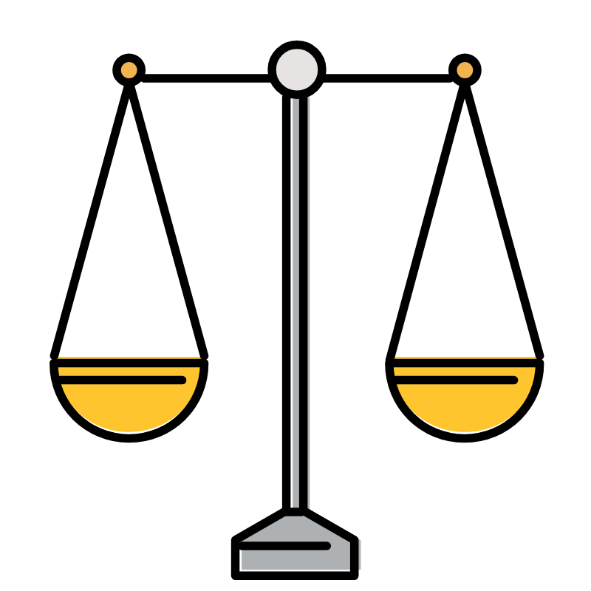 The green toy
is heavier than
the base-ball.
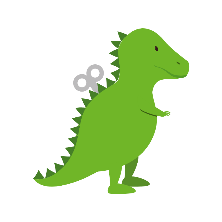 is lighter than
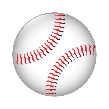 is equal to
To be able to explore weight and mass
Talking Time:
Referring to the image, complete the sentence below by choosing the correct phrase:
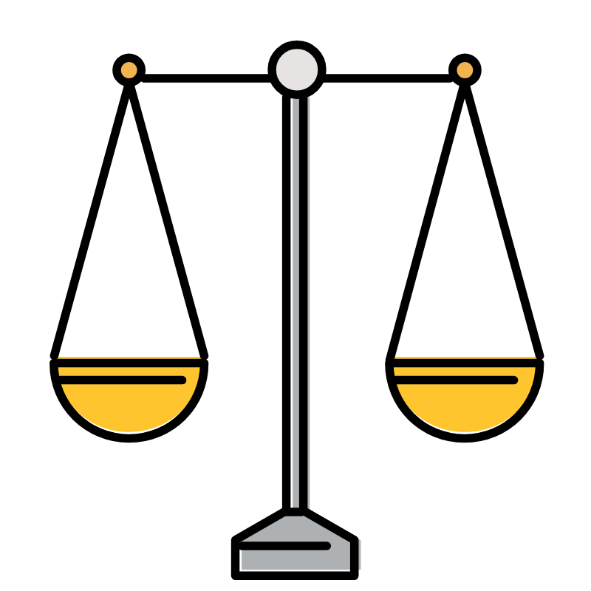 The green toy
is heavier than
the base-ball.
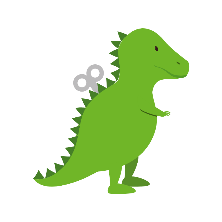 is lighter than
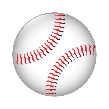 is equal to
To be able to explore weight and mass
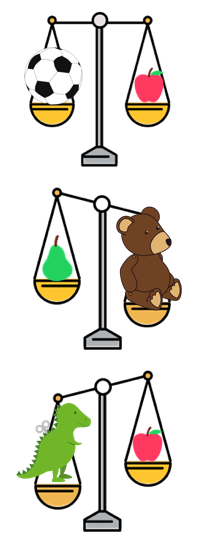 Activity 2:
Complete the sentences below based on the images provided.
__________ is equal to __________
________ is heavier than _________
________ is lighter than _________
To be able to explore weight and mass
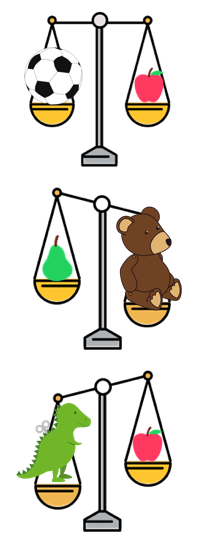 Activity 2:
Complete the sentences below based on the images provided.
The ball is equal to the apple.
The bear is heavier than the pear.
The apple is lighter than the toy.
To be able to explore weight and mass
Activity 3:
Collect various objects. Place the objects in order from lightest to heaviest. 
Can you find pairs (or groups) of objects that weigh the same?
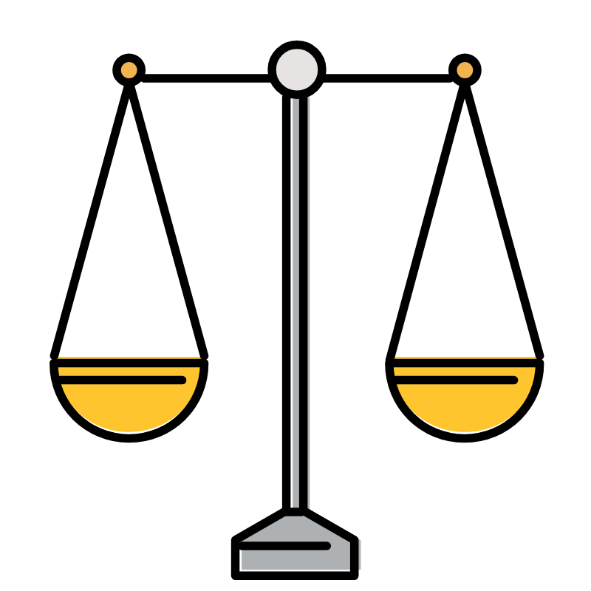 ____ is equal to ____.
____ is heavier than ____.
____ is lighter than ____.
To be able to explore weight and mass
Activity 3:
Collect various objects. Place the objects in order from lightest to heaviest. 
Teacher / peer assessment
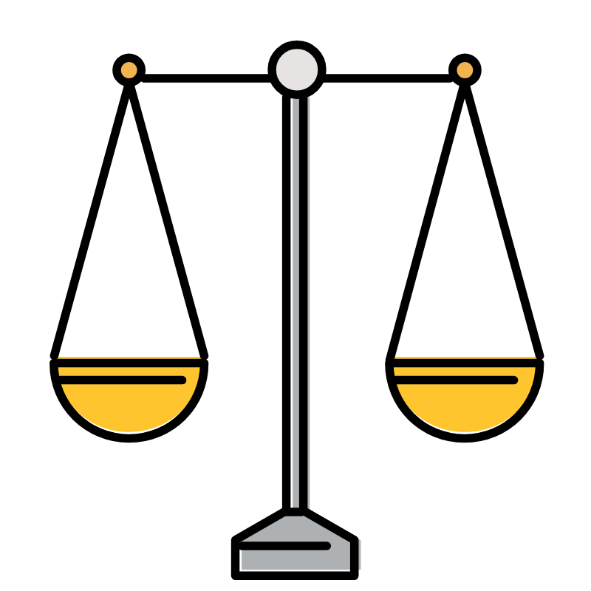 ____ is equal to ____.
____ is heavier than ____.
____ is lighter than ____.
To be able to explore weight and mass
Activity 4:
Some friends are guessing whether a beach ball weighs more than, less than or is equal to a pineapple.
Eve says, “The beach ball is heavier than the pineapple, because it is bigger.”
Yasmin says, “The pineapple’s pan will go down, because it is heavier.”
James says, “The beach ball’s pan will go up, because it is heavier.”
Who do you agree with? 
Explain your answer.
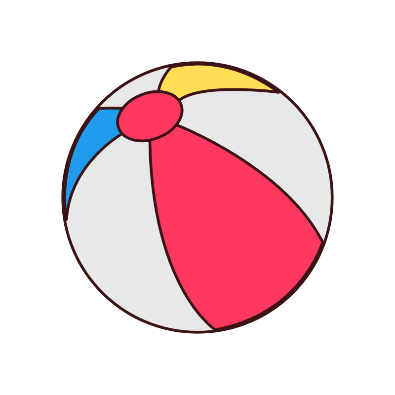 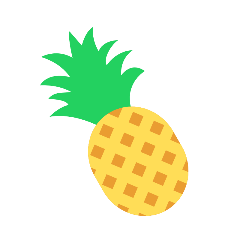 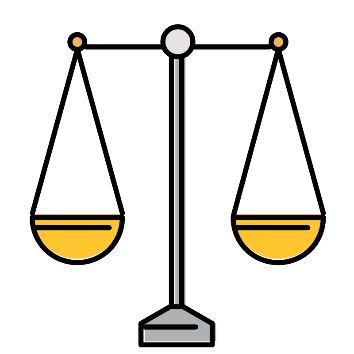 To be able to explore weight and mass
Activity 4:
Some friends are guessing whether a beach ball weighs more than, less than or is equal to a pineapple.
Eve says, “The beach ball is heavier than the pineapple, because it is bigger.”
Yasmin says, “The pineapple’s pan will go down, because it is heavier.”
James says, “The beach ball’s pan will go up, because it is heavier.”
I agree with Yasmin, because the heavier object’s pan will go down. Bigger objects are not always heavier, Eve!
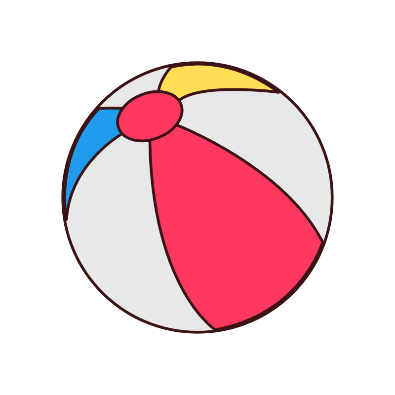 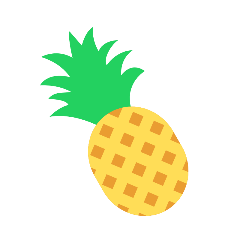 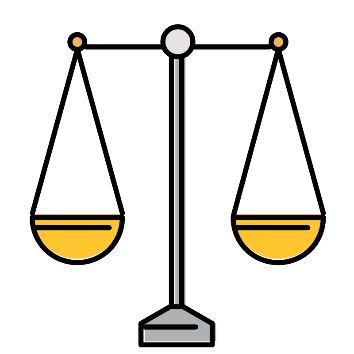 To be able to explore weight and mass
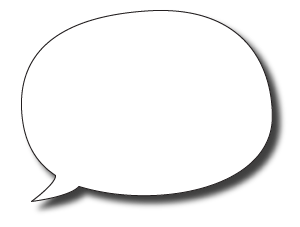 Evaluation:







Can you find objects that match Astrobee’s statement?
Explain your answer.
I am thinking of an object that is heavier than a ruler, but lighter than a text book.
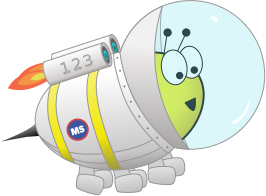 To be able to explore weight and mass
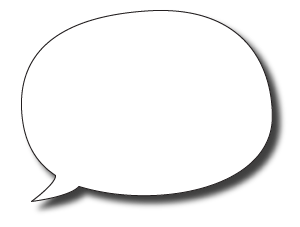 Evaluation:







Teacher / peer assessment
I am thinking of an object that is heavier than a ruler, but lighter than a text book.
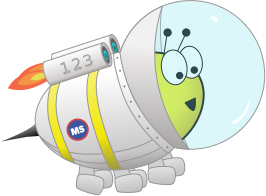 To be able to explore weight and mass
Success criteria:
I can use phrases such as “heavier than”, “lighter than” and “equal to” when inspecting objects and when using scales to compare the weight of two or more objects 
 I can explain my reasoning when using phrases such as “heavier than”, “lighter than” and “equal to” when inspecting objects and when using scales to compare the weight of two or more objects
Foundation - Term 3 - Block 2 - Measurement Weight and Volume - Lesson 1